ИСПОЛНЕНИЕ БЮДЖЕТА МУНИЦИПАЛЬНОГО РАЙОНА НУРИМАНОВСКИЙ РАЙОН РЕСПУБЛИКИ БАШКОРТОСТАН
за 2013 год
Заместитель главы администрации –начальник финансового управления 
 Багаутдинова Римма Ахматовна
1
Исполнение консолидированного бюджета муниципального района по доходам за 2013 год.
тыс.руб.
Консолидированный 
бюджет района
2
Основные показатели исполнения бюджета муниципального района Нуримановский район за 2013 год
Доходы
502 592,8 тыс. руб.
Расходы
495 739,8 тыс.руб.
Профицит
6 853,0 тыс. руб.
3
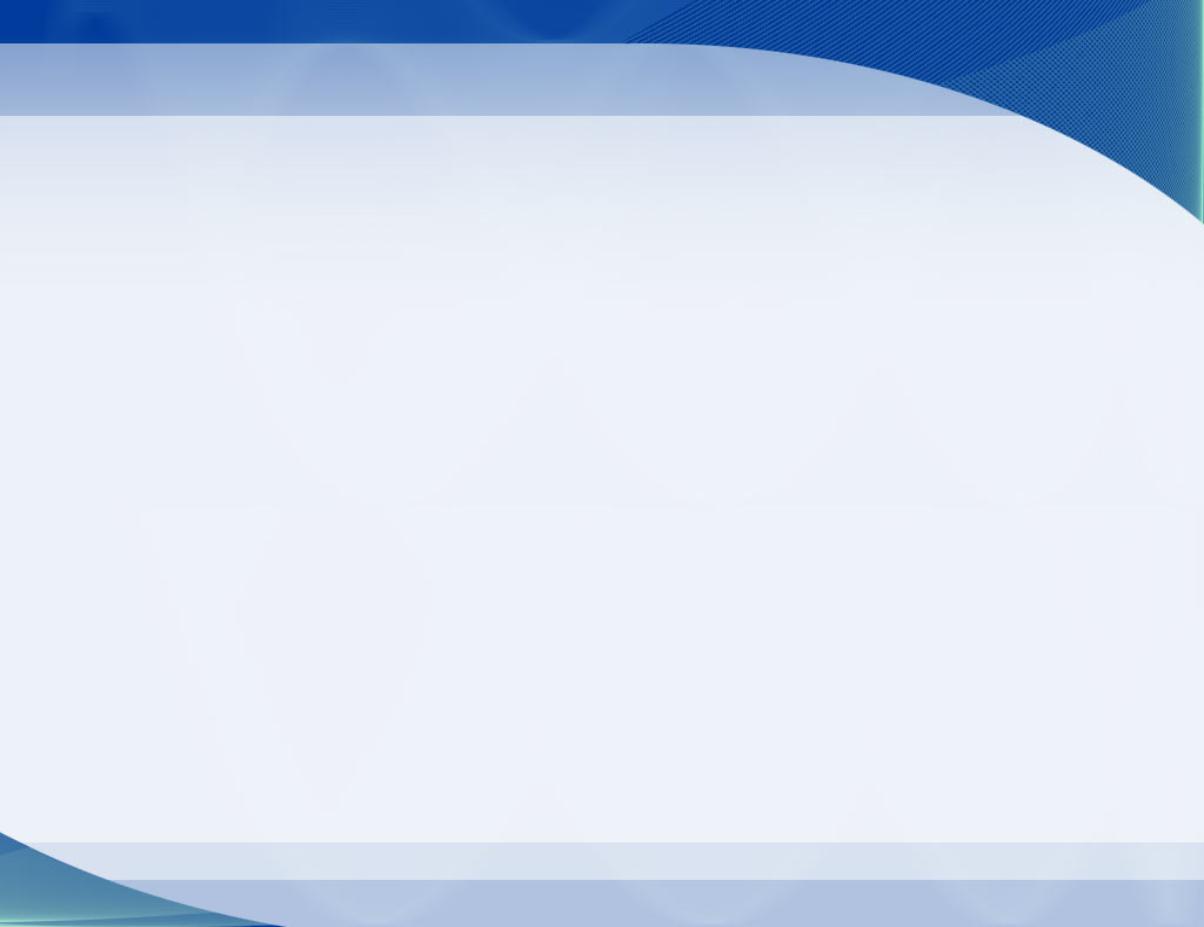 Доходы бюджета Нуримановского района за 2013 год (тыс. рублей)
Доходы бюджета
502 592,8
Налоговые доходы
86 149,2 (17,1%)
Неналоговые доходы
8 818,2 (1,8%)
Безвозмездные поступления
407 625,4 (81,1%)
Налог на доходы физический лиц
71 895,0
Доходы от использования имущества, находящегося в государственной и муниципальной собственности
2 112,7
ЕНВД
6 349,9
Доходы от продажи материальных и нематериальных запасов
5 669,2
Упрощенная система налогообложения
6 640,4
Штрафы, санкции, возмещение ущерба
702,1
Государственная пошлина
1 054,3
Прочие неналоговые платежи
123,2
4
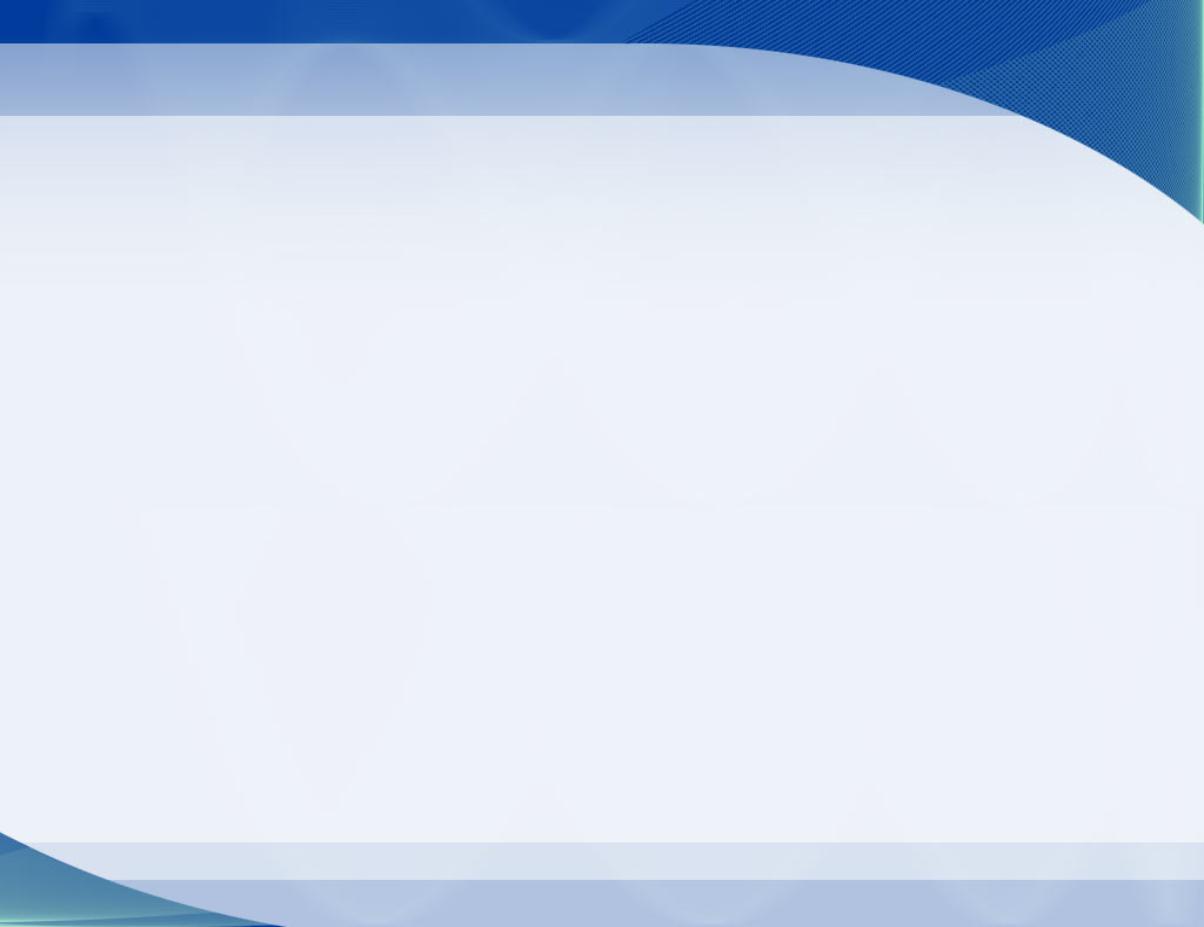 Динамика роста собственных доходов и налога на доходы с физических лиц
консолидированного бюджета за последние 5 лет, млн. рублей
5
Структура налоговых доходов за 2013 год
(тыс. руб.)
6
Структура неналоговых доходов за 2013 год
(тыс. руб.)
7
Рост (снижение) поступления доходов бюджета района
8
Динамика основных неналоговых доходов бюджета района
9
Динамика основных налоговых доходов бюджета района 2013 года (тыс. руб.)
10
+103,7%
+289,9%
+128,9%
+102,9%
Структура безвозмездных поступлений из бюджета Республики Башкортостан
11
+85 511,5 тыс.руб.
Структура расходов бюджета района за 2013 год
12
Структура расходов бюджета муниципального района (тыс. рублей)
410 228,3 тыс.руб.
495 739,8 тыс.руб.
13
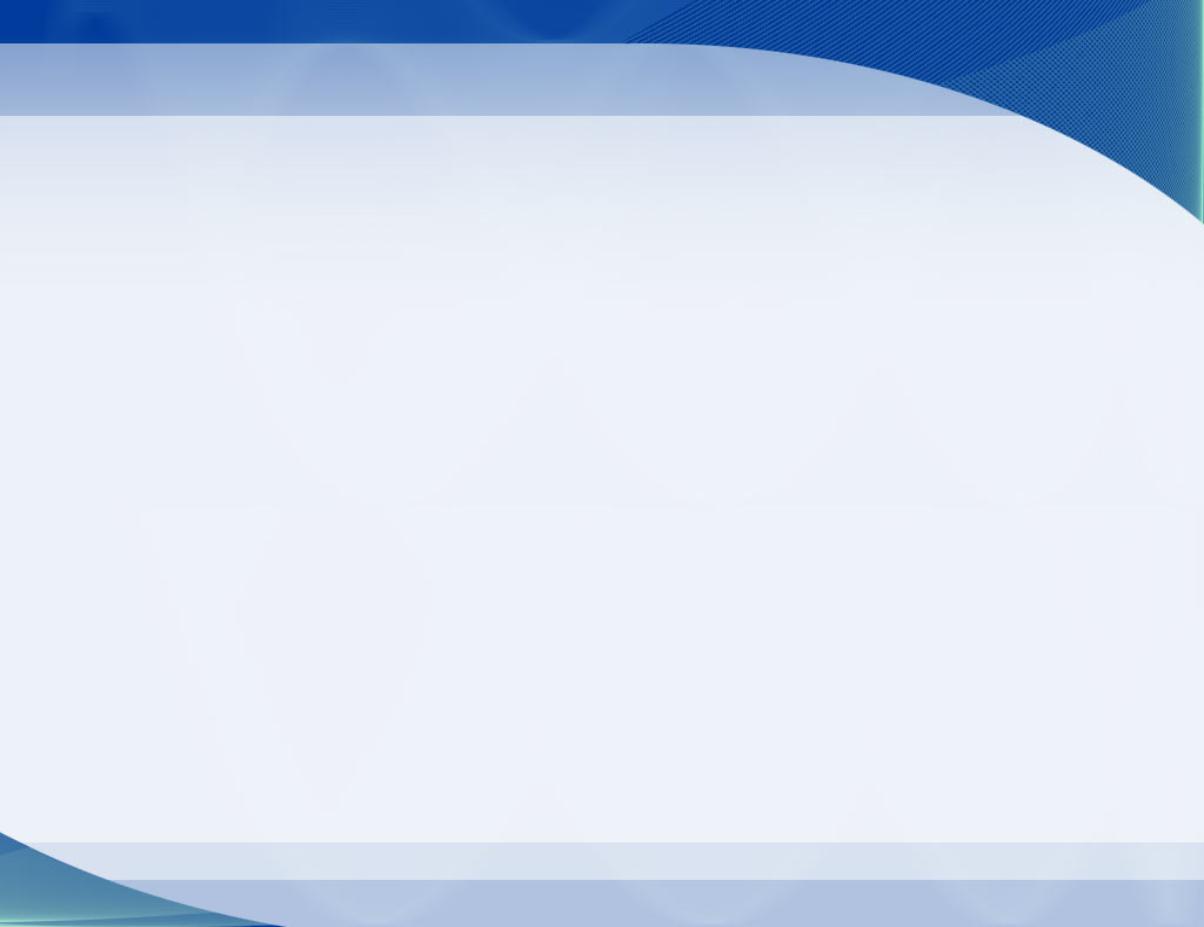 Расходы бюджета Нуримановского района 495,7млн.рублей (за 2013 год),
в том числе:
Образование
268,0 (54%)
Средства массовой информации
320,0 (0,1%)
Национальная безопасность и правоохранительная деятельность
1,8 (0,4%)
Культура,
кинематография
34,4(7%)
Общегосударственные вопросы
47,7(9,6%)
Межбюджетные трансферты
28,8(6%)
Национальная оборона
1,3 (0,3%)
Социальная политика 40,5(8%)
Жилищно-коммунальное хозяйство
26,0(5%)
Национальная экономика
46,1(9,3%)
Физическая культура и спорт 0,9т(0,2%)
14
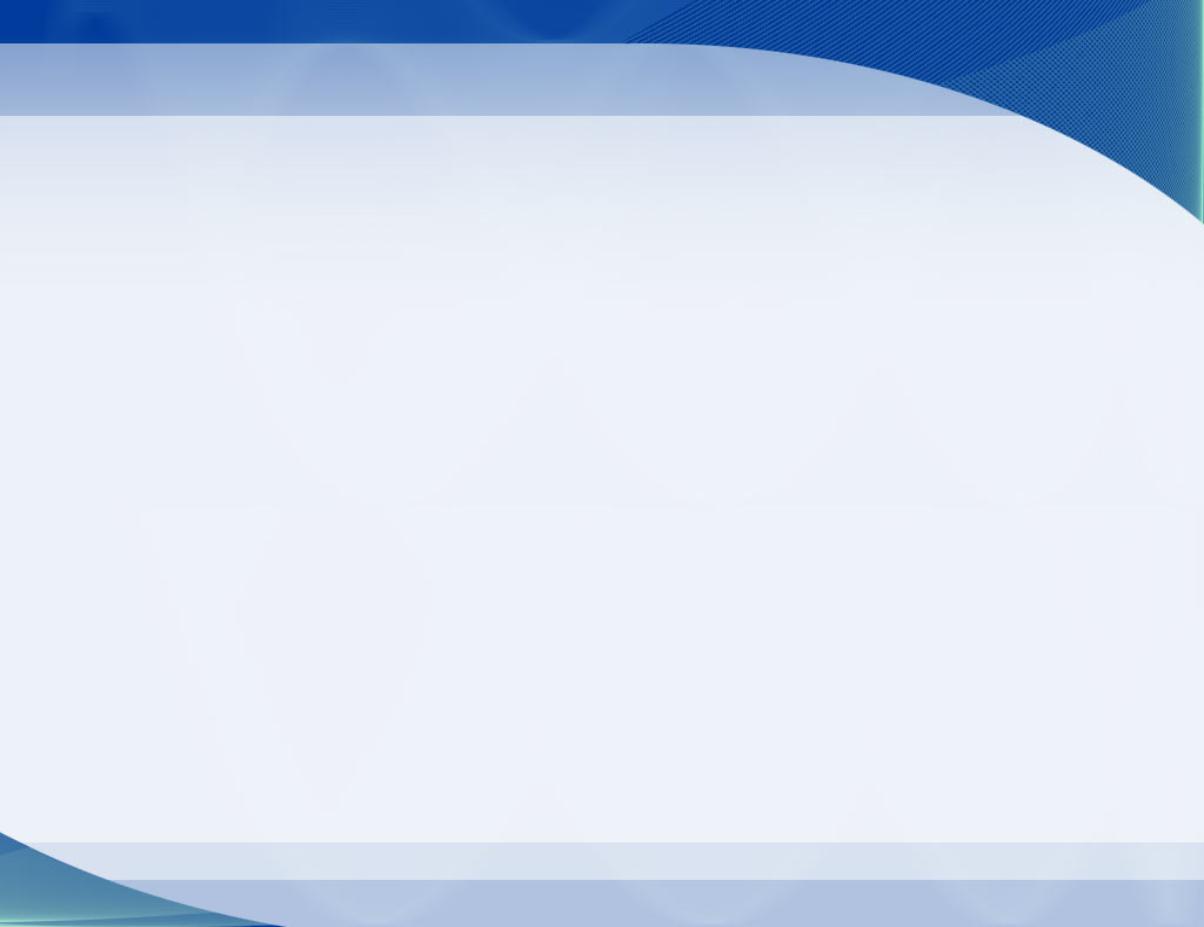 Расходы на общегосударственные вопросы
47,8 млн. рублей (за 2013 год)
Расходы в сфере национальной обороны
1,3 млн. рублей (за 2013 год)
Расходы в сфере национальной безопасности и
правоохранительной деятельности
1,8 млн. рублей (за 2013 год)
15
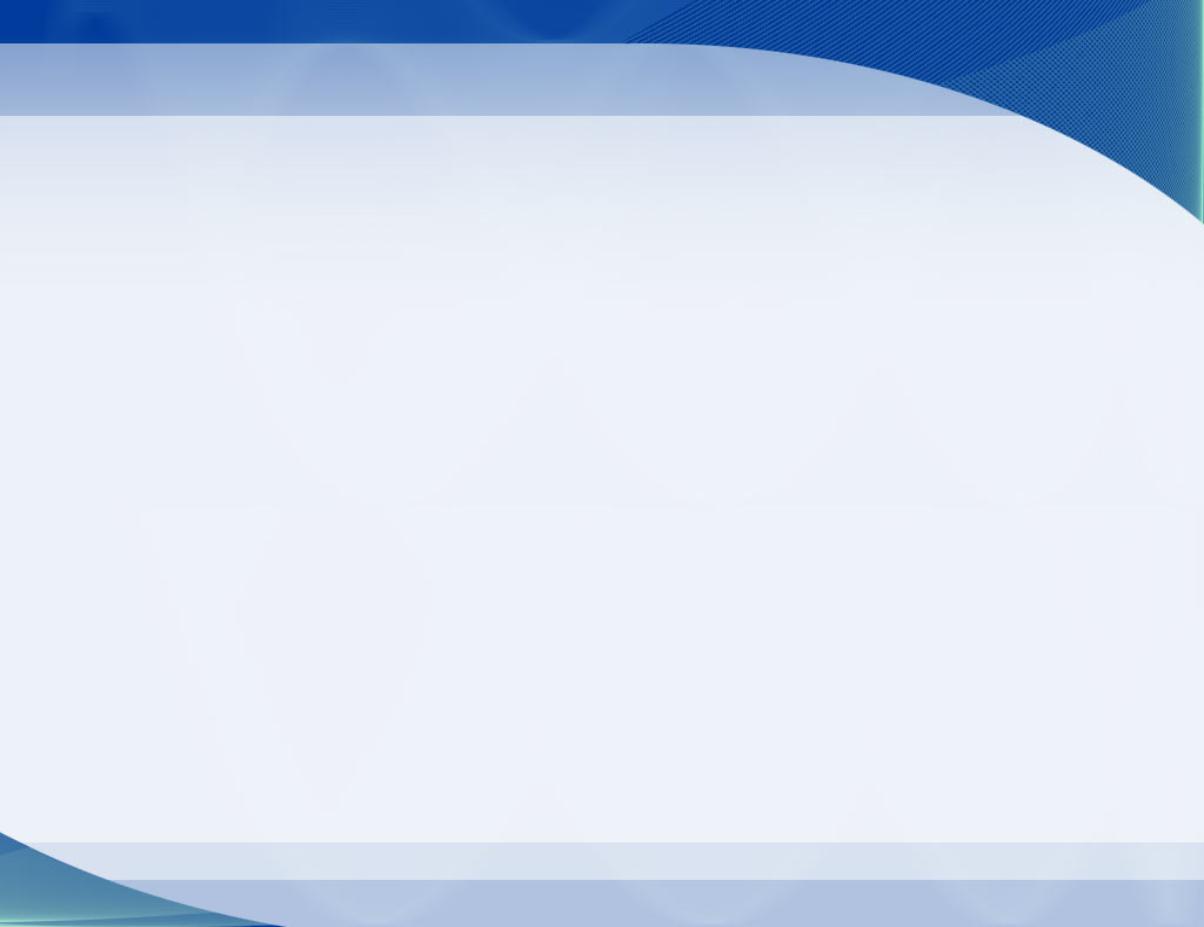 Расходы в сфере национальной экономики 46,1 млн.рублей (за 2013 год),
в том числе:
Сельское хозяйство и рыболовство
Дорожное хозяйство
16,1 млн.рублей
17,9 млн.рублей
12,1 млн.рублей
Другие вопросы в области национальной экономики
16
Расходы в сфере ЖКХ 26,0 млн. рублей
(за 2013 год)
17
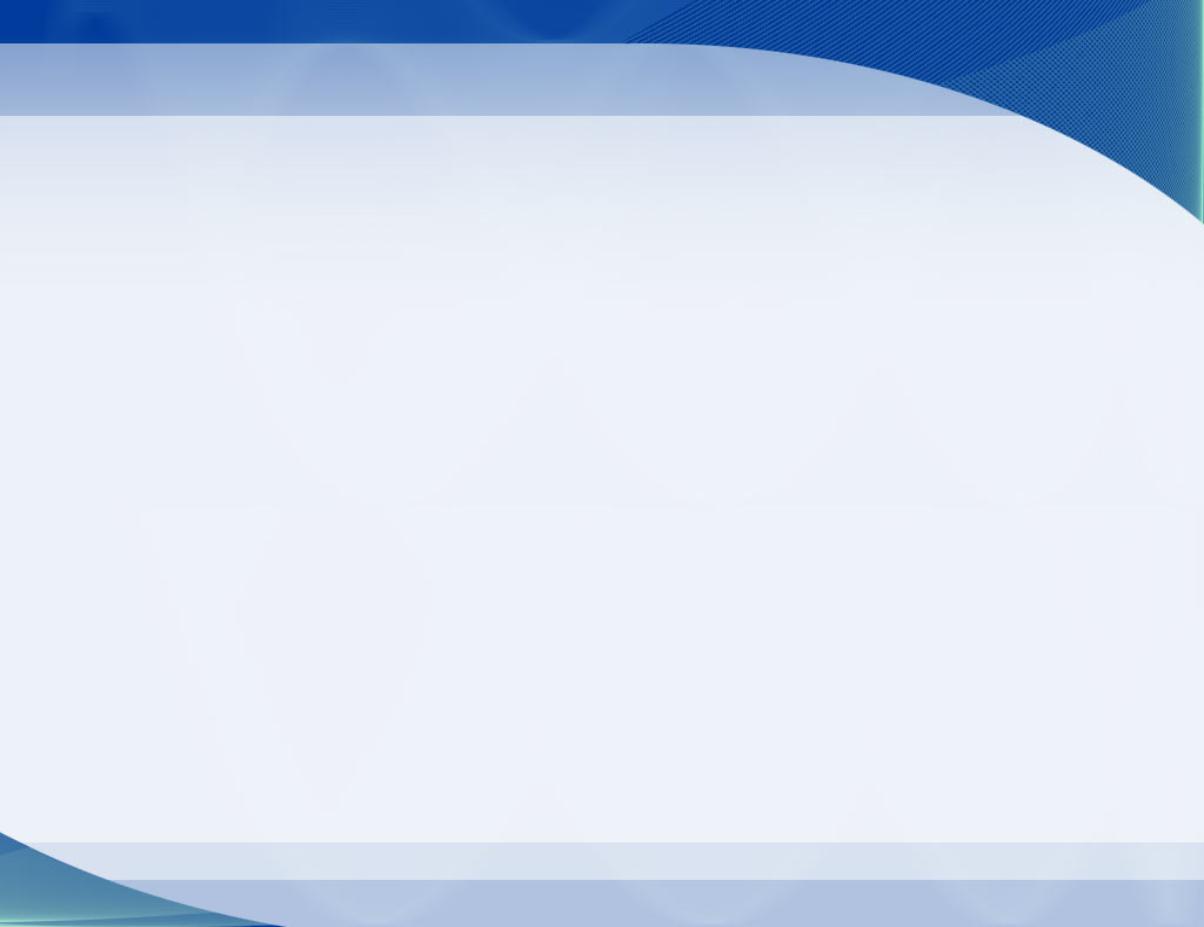 Расходы в сфере образования 268 млн.рублей (за 2013 год),
в том числе:
Молодежная политика и оздоровление детей
Общее
образование
211,4 млн.рублей
8,2 млн.рублей
42,6 млн.рублей
5,7 млн.рублей
Другие вопросы в области образования
Дошкольное
образование
18
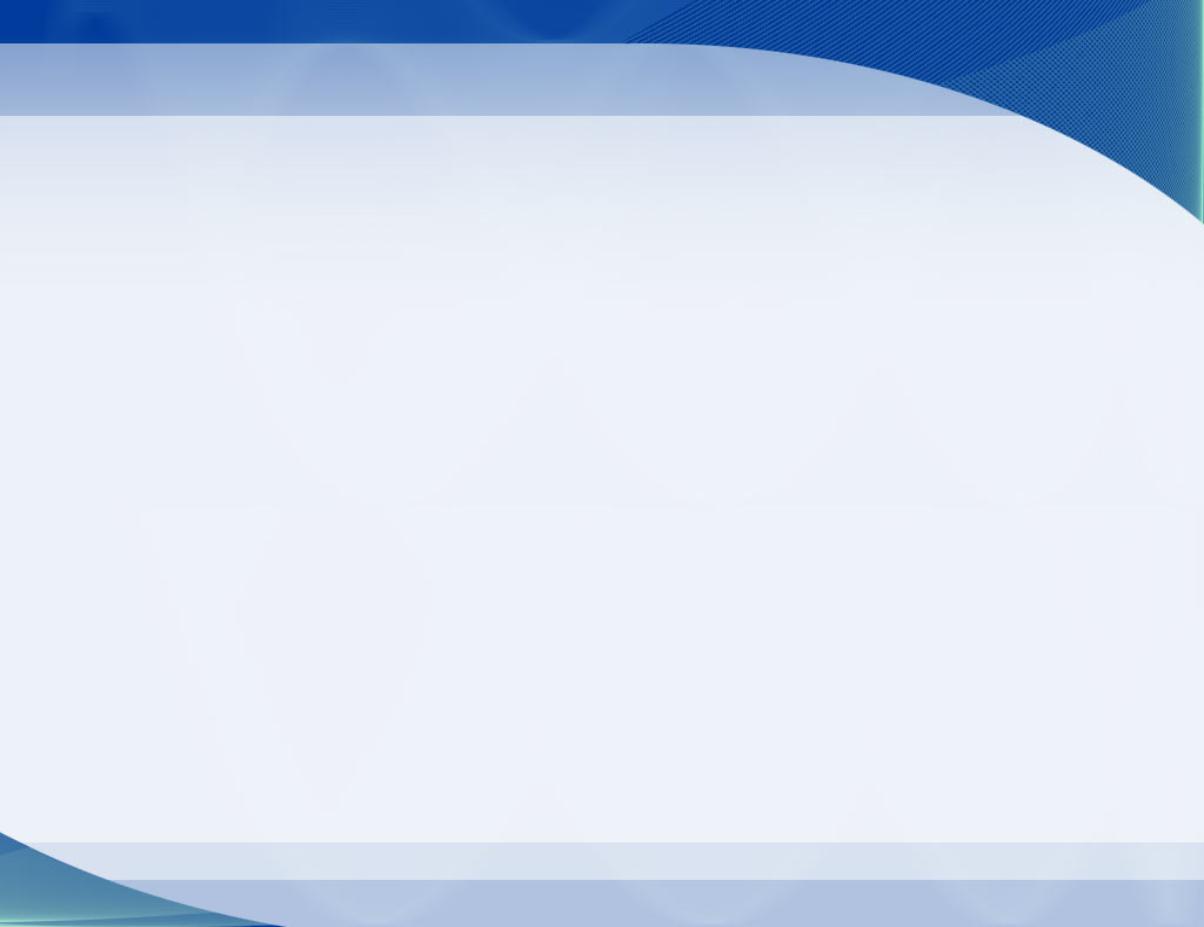 Расходы в сфере культуры 34,4 млн.рублей (за 2013год),
в том числе:
7,7 млн.рублей
Библиотека
Дом культуры
20,2 млн.рублей
19
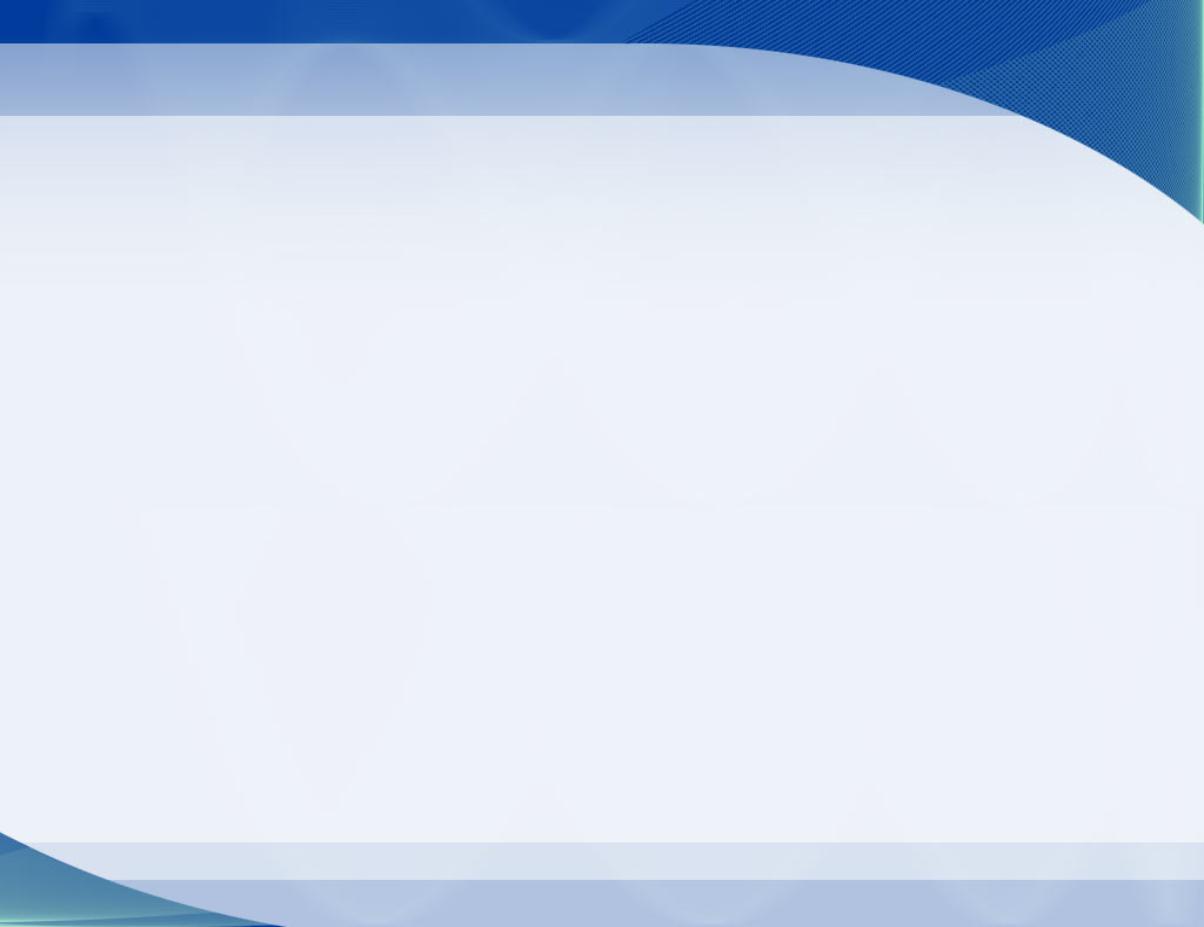 Расходы в сфере социальной политики 40,5 млн.рублей (за 2013 год),
в том числе:
Охрана семьи и детства
Пенсионное обеспечение
20,3 млн.рублей
0,7 млн.рублей
Социальное обеспечение
населения
19, 5 млн.рублей
20
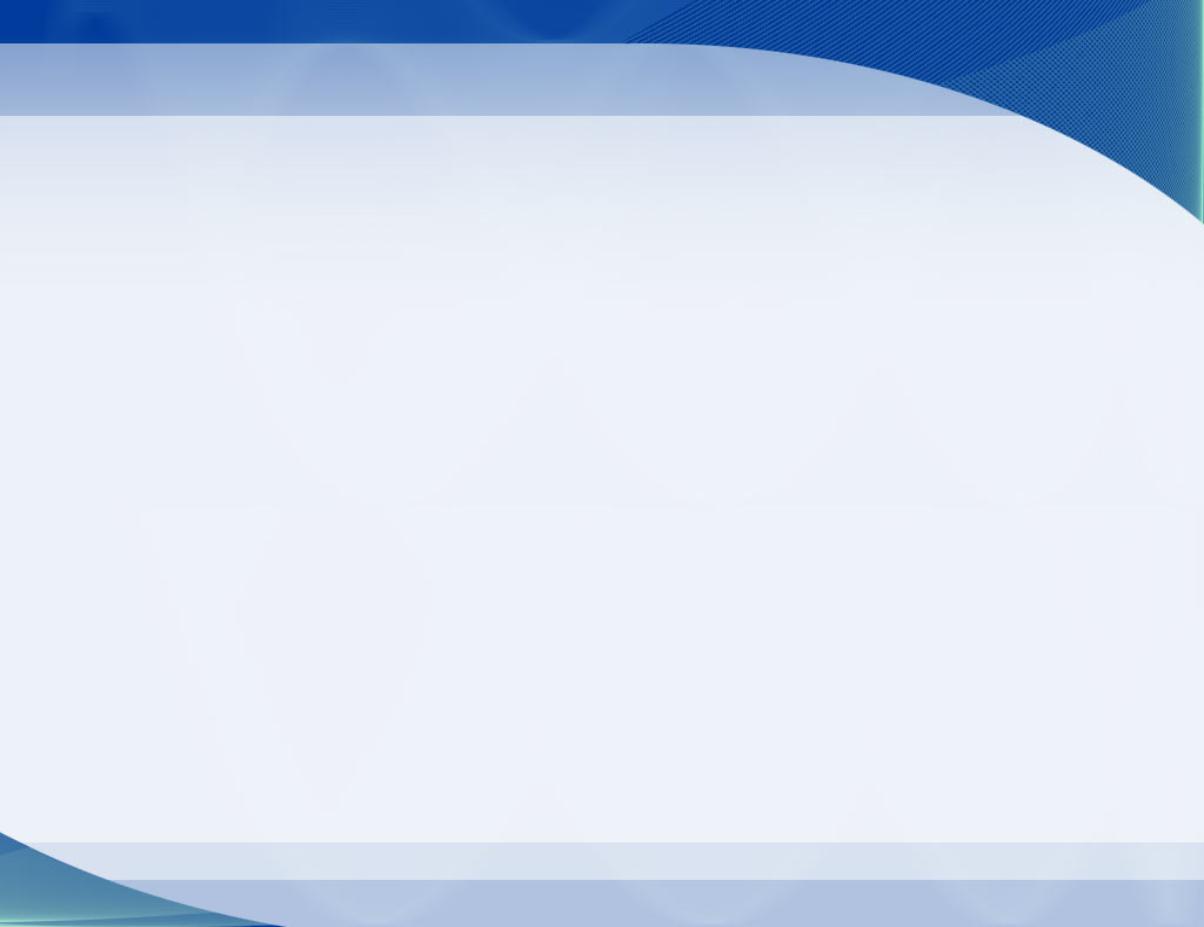 Расходы в сфере физической культуры и спорта
0,9 млн. рублей (за 2013 год)
21
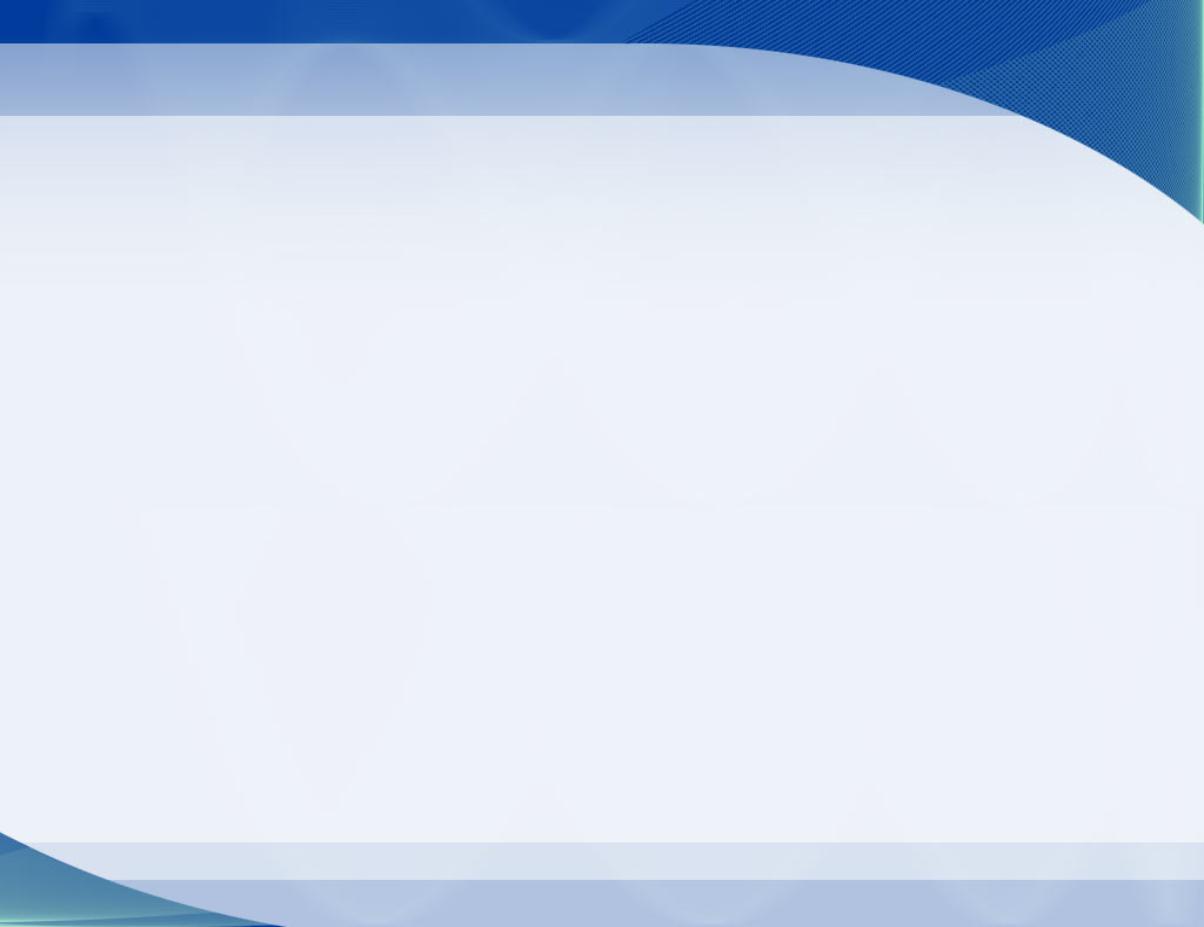 Расходы на средства массовой информации
320,0 тыс. рублей (за 2013 год)
22
-18 799,7 (39,5%)
Межбюджетные трансферты бюджетам сельских поселений муниципального района (тыс. руб.)
23
Муниципальный район Нуримановский район Республики Башкортостан
24
Муниципальный район Нуримановский район Республики Башкортостан
25
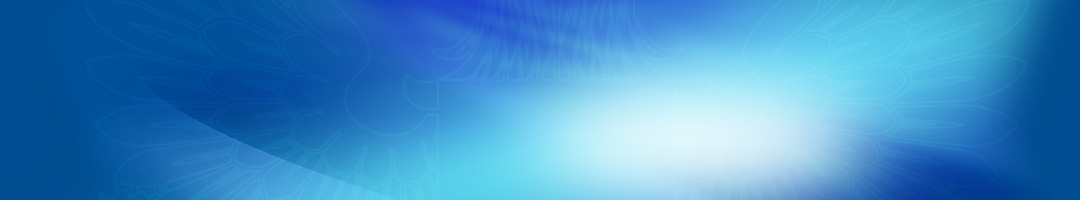 Среднемесячная заработная плата за 2013 год
Расходы бюджета района на предоставление субсидии бюджетным учреждениям на оказание муниципальных услуг, тыс. рублей
27
Расходы бюджета муниципального района Нуримановский район на 1 жителя в 2013 году, тыс. рублей
28
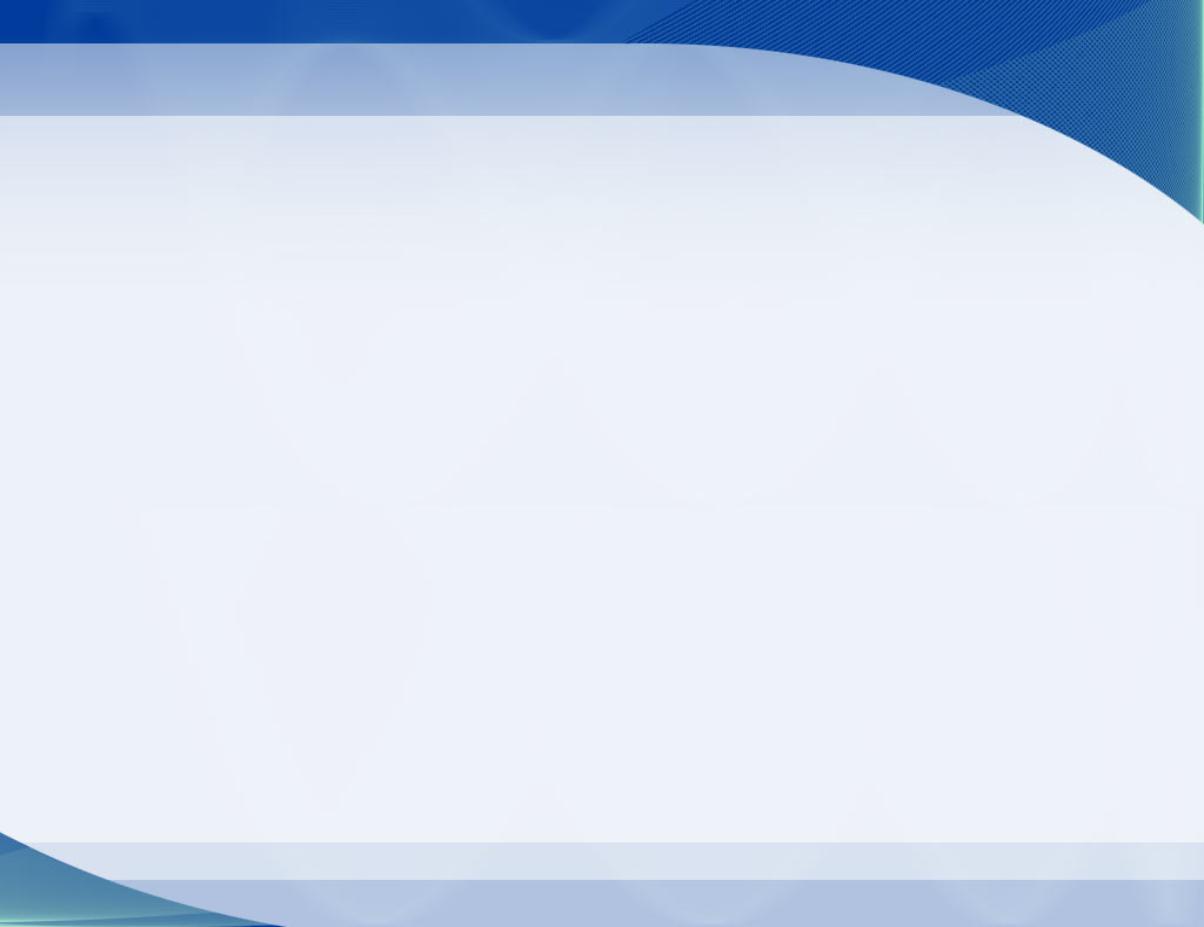 Спасибо за
внимание!
29